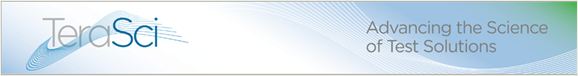 SAS Platform Specs
Advancing the Science of Test Solutions
SAS Overview
TeraSci Designed all hardware and software
SAS platform is part of a larger software eco-system
See TeraSci infrastructure slide for details
SAS System has been deployed for over 15 years
SAS System has tested over 750,000 drives
SAS System has been deployed at over 25 WW sites
SAS System currently supports multiple vendors
Very Flexible design
Fast and easy upgrades for process flow and data collection
Advancing the Science of Test Solutions
SAS Hardware
SAS System has 2 major components
SAS Ready Check (RC)
Preliminary Functional check
Scan drive label and tracking info
Firmware Updates
Quick disposition for initial failing units
SAS Test Rack
16 Port Fully asynchronous testing
Performs extended test functions
Performs full Data Sanitation
Ports support: All SAS Form Factors with or without trays
Advancing the Science of Test Solutions
SAS Software
Linux Based test solution
All test software is 100% developed in house
Linux is Debian based distribution
We have one “test program” that supports all of our platforms
A single software package and architecture means
All platforms share a large amount of common code
Data structures are common easy to manage
Database upload / download has a single interface
TeraSci Parametric tables are text based and easy to understand
Code updates are faster to deploy and easier to debug
Advancing the Science of Test Solutions
SAS Ready Check
2 port SAS test platform 
All drives enter the SAS process via Ready Check
Operator inspects drive (VMI) and scans the label
Collects 1 to N scans – at minimum collects drive serial #
Initial functional Check
Drive Inserted / Power On / No DC shorts
Read all drive tables
ID / Cap /  Vital / Mode / Log Pages
Check and update FW if required
Reset Mode pages to saved vales (optional)
Set Mode pages to customer required values (optional)
Advancing the Science of Test Solutions
SAS Ready Check
Check for any failures & Fail the drive
For conditional “good” drives
Build an electronic traveler and save to the drive
Build a DB record for Pass or Fail drives (upload to the DB)
Inform the operator of the disposition
Drive Failed
Drive is READY for the long test
Drive is on Hold (engineering)
Operator extracts the drive from RC station
Operator routes the drive to required disposition
Advancing the Science of Test Solutions
Ready Check
Picture of SAS RC station
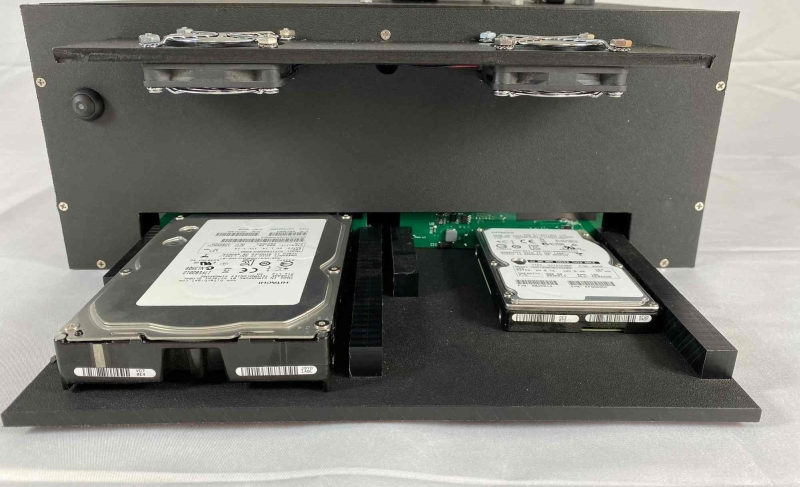 Advancing the Science of Test Solutions
SAS 16 Port Long Test
Drives that “pass” Ready Check go to the test rack
Operator selects an open test port and inserts the drive
Operator starts the selected port
System launches a new instance of the test program for the selected port
Configuration flags and the hardware select the SAS software process
Each port is running a unique instance of the test program 
With 16 drives 16 test programs are running
If a bad drive “Locks Up” the software only 1 drive is affected
Ready Check has eliminated 90% of the troublesome drives
Port efficiency is improved
Drives that reach the long test have a higher probability of Passing
Advancing the Science of Test Solutions
SAS 16 Port Long Test
The software instance for each drive controls the Port Power
Each port has its own Power FETs and DC monitoring
Drives are powered OFF when inserted or extracted
At “Power On” voltage is monitored for DC shorts (safety)
DC short is an immediate failure
Each port has its own Health Monitoring file
After Power On the test software check drive status
If the status is terminal the drive fails immediately 
Many status issues can be resolved and test continues
When the status is good the process continues
Advancing the Science of Test Solutions
SAS 16 Port Long Test
The test software reads
All of the drive info > ID / Cap / Vital / Mode / Logs
All of the TeraSci parametric tables
The TeraSci test traveler (built at RC)
This information configures the test software to proceed
The drive info defines capacity and HDD or SSD type
The Test Traveler defines the script steps (HDD or SSD dependent)
The TeraSci parametric tables program around drive “quirks”
Advancing the Science of Test Solutions
SAS 16 Port Long Test
Picture of SAS Long Test
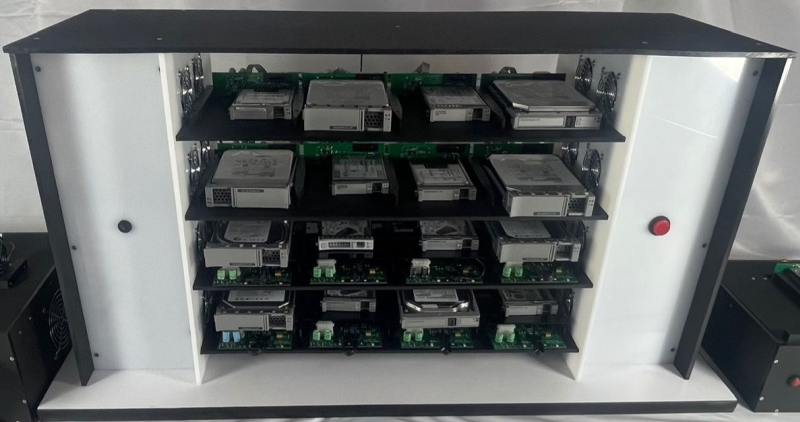 Advancing the Science of Test Solutions